Maximizing the Collaborative Structure – Achieving Unity of Purpose
Robb Lee
Dan O’Brien
[Speaker Notes: Add orgs and titles]
Beginning with the End in Mind – Building Unity Around a Common Purpose
Organizational mission, purpose and vision
What we ALL value
Aspirations – organization and personal
Meaningful communication and respect
What are the challenges, problems, and struggles?
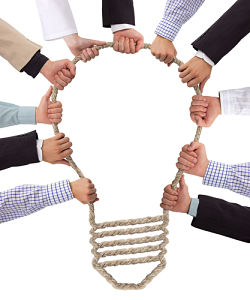 Setting the Conditions for Success
Building organizational commitment – respecting individual needs – selling opportunity
Enabling creativity – roles that produce results
Tension and conflict – improve or stifle collaboration?
Challenging the status quo – putting the organizational culture to work
Operational Discipline
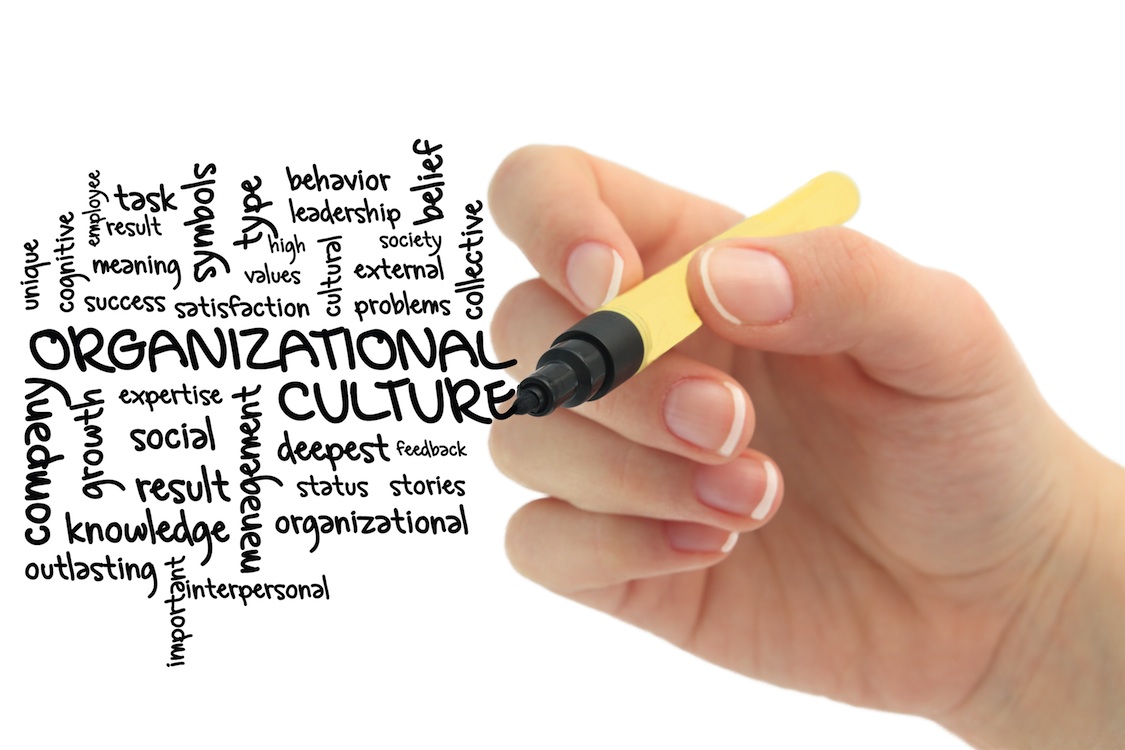 [Speaker Notes: Speak to mitigating distraction in execution phases. Will help with evaluation, overall execution and quality.]
Communication andCollaborative Teams
Goal Clarity
Across the org chart – in spite of the org chart?
Shared language and interest
Teams are characterized by supported and/or supporting relationships – sometimes you lead the work, sometimes you support the leader with your best effort and sometimes you simply applaud the success of others
How do “matrixed” teams organize and produce?
Does the collaborative work follow?
How messy does it get?
[Speaker Notes: Building on earlier slides, matrixed teams can only work when there is goal clarity. What fits well is an overlay of a typical org chart from a command and control orientation but with a required decentralized decision-making for those executing the project.]
What is Meaningful and Measurable Progress? What do we Measure and Why?
Dealing with Profit/Loss – coming to grips with sustaining operations
Role of dashboards, KPI and other tools – analytics, big data, etc.
Output vs. outcome – knowing when you are winning?
You know – now what? Strategy to execution in a collaborative environment
Growing stronger in a lean environment
Reinforcing success
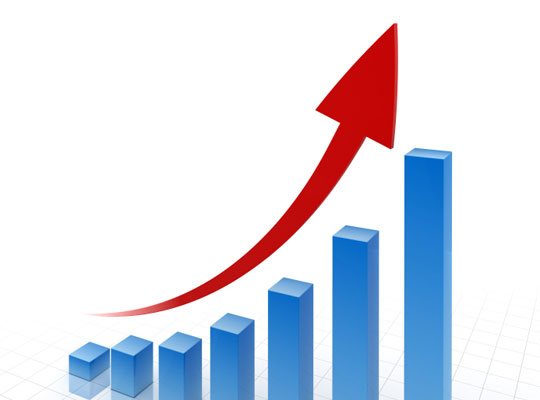 [Speaker Notes: Share AN metrics and how we use them.]
[Speaker Notes: We continue to adapt based on proving what's working to focus out effort.

We measure performance in many ways  and I'll just share the ones I think are most important.

We selected the right content buckets at launch 

TOP - engaged across content buckets 

They are engaged]
Playing Nicely in the Sandbox –While Winning
Assess agendas and create wins for everyone
Continual focus on outcomes for those not in the executional path
For those in the executional path – focus is on how
Be willing to amend “your” vision by articulating the broader goal
Questions/Discussion
Robb Lee – rlee@asaecenter.org
Dan O’Brien d.obrien@mca-marines.org